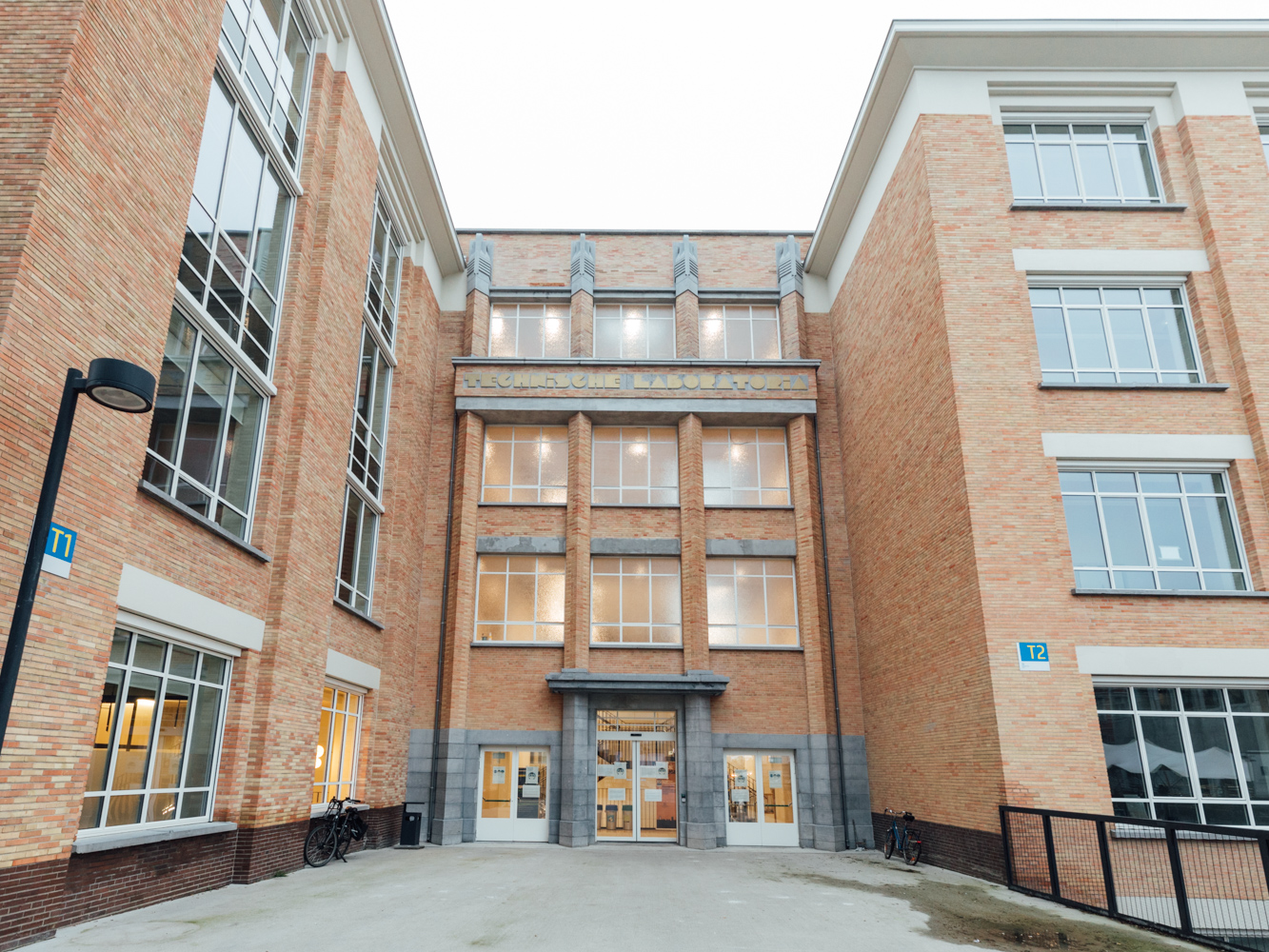 Welcome to the library of the faculty of Political and Social Sciences!
Turn right upon entering the building.
Regular opening hours:
Monday to Fridayfrom 9 am until 5 pm.
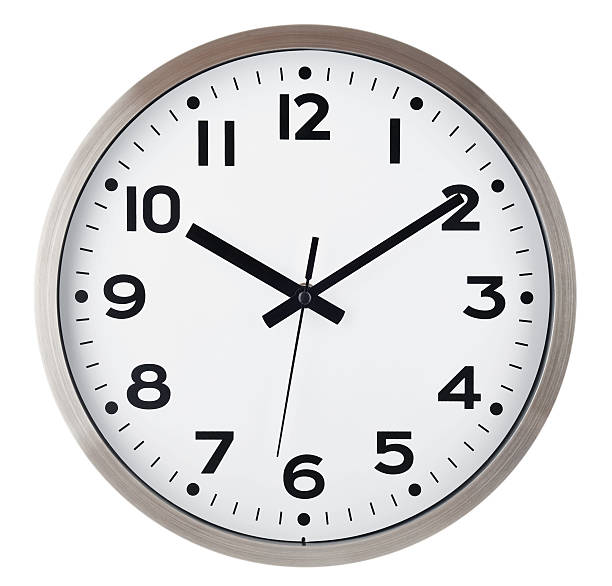 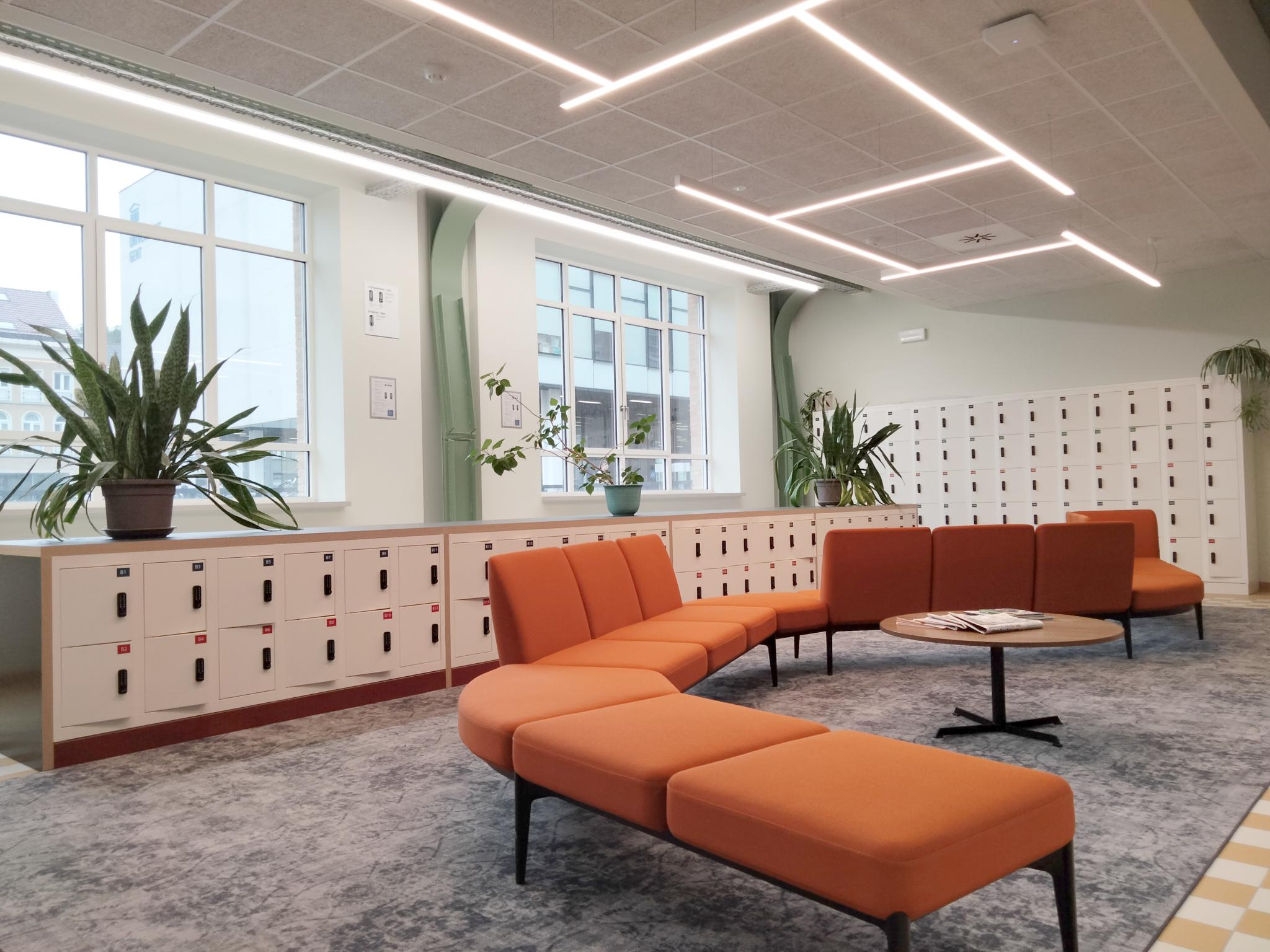 For safety reasons (theft), we strongly advise to put bags and backpacks in the lockers near the entrance. 
Tip: take a picture of your locker.
We have two floors in our library 
- On the ground floor you can find the desk, our meeting rooms and some study places;
- At -1 you can find our books, journals  and our reading room. Also, the rest room is at -1;
- There is a staircase as well as an elevator in our library.
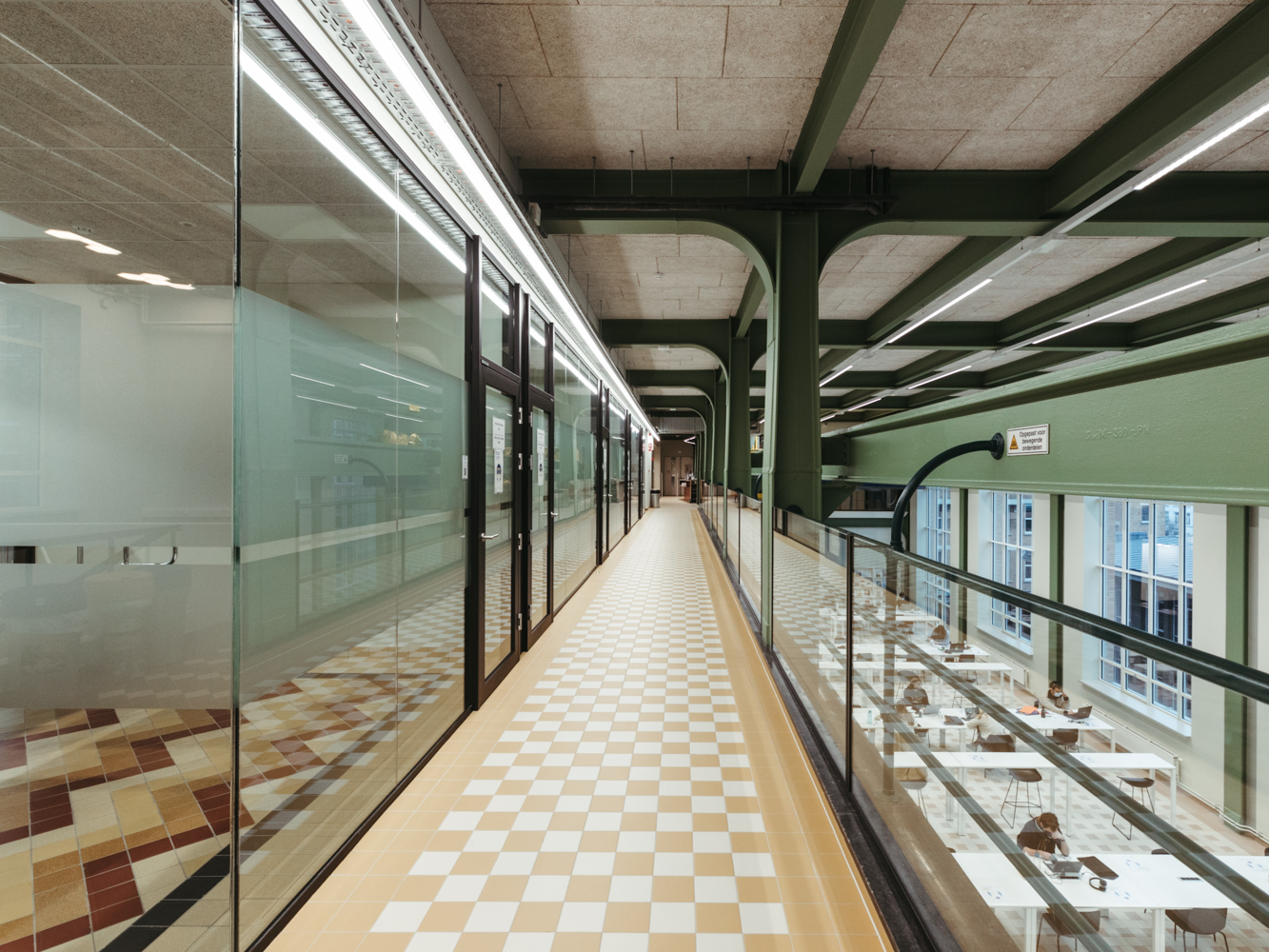 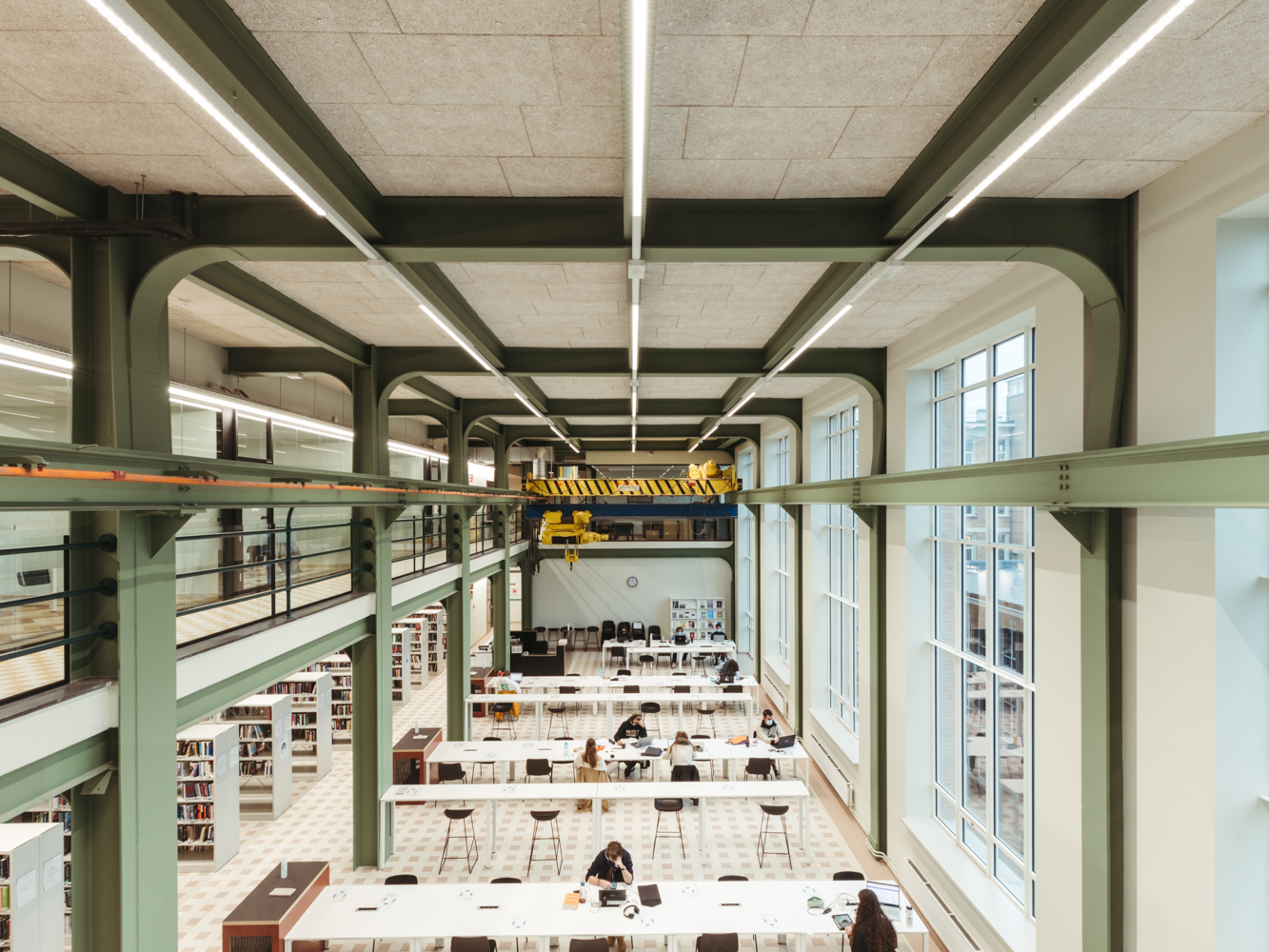 Reading room
- Our reading room clearly shows the original structure of the interbellum building.
- It has a capacity of 120  study places.
Reserve a meeting room



2 meeting rooms with a capacity of 16 persons:Room August Van den Brande & Room Fatima Mernissi.
3 meeting rooms with a capacity of 8 persons:Room Frieda Saeys, Room Marthe Versichelen & Room Denis McQuail.
2 meeting rooms with a capacity of 6 persons:Room Els De Bens & Room Gerard Mortier.
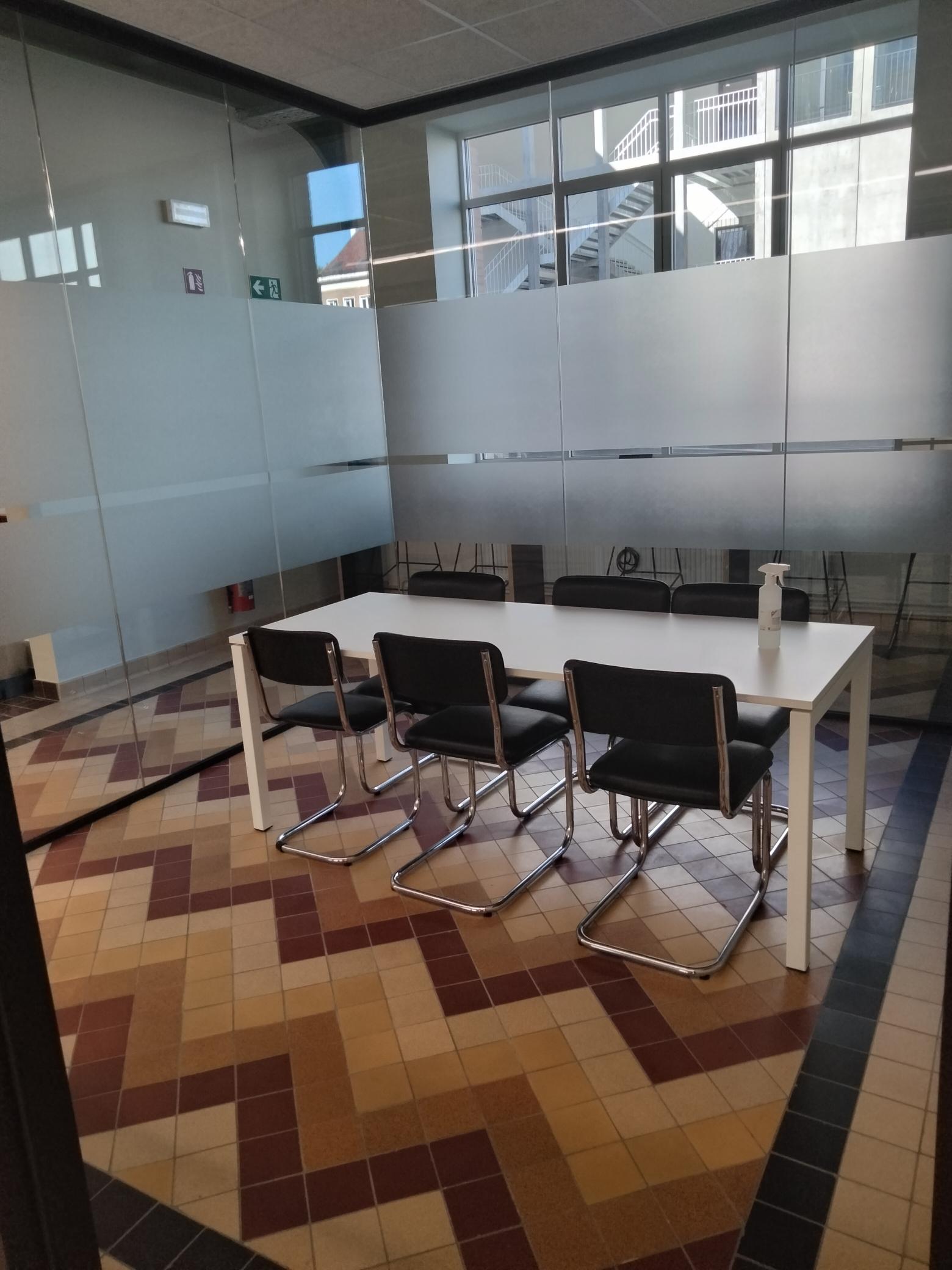 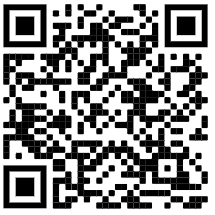 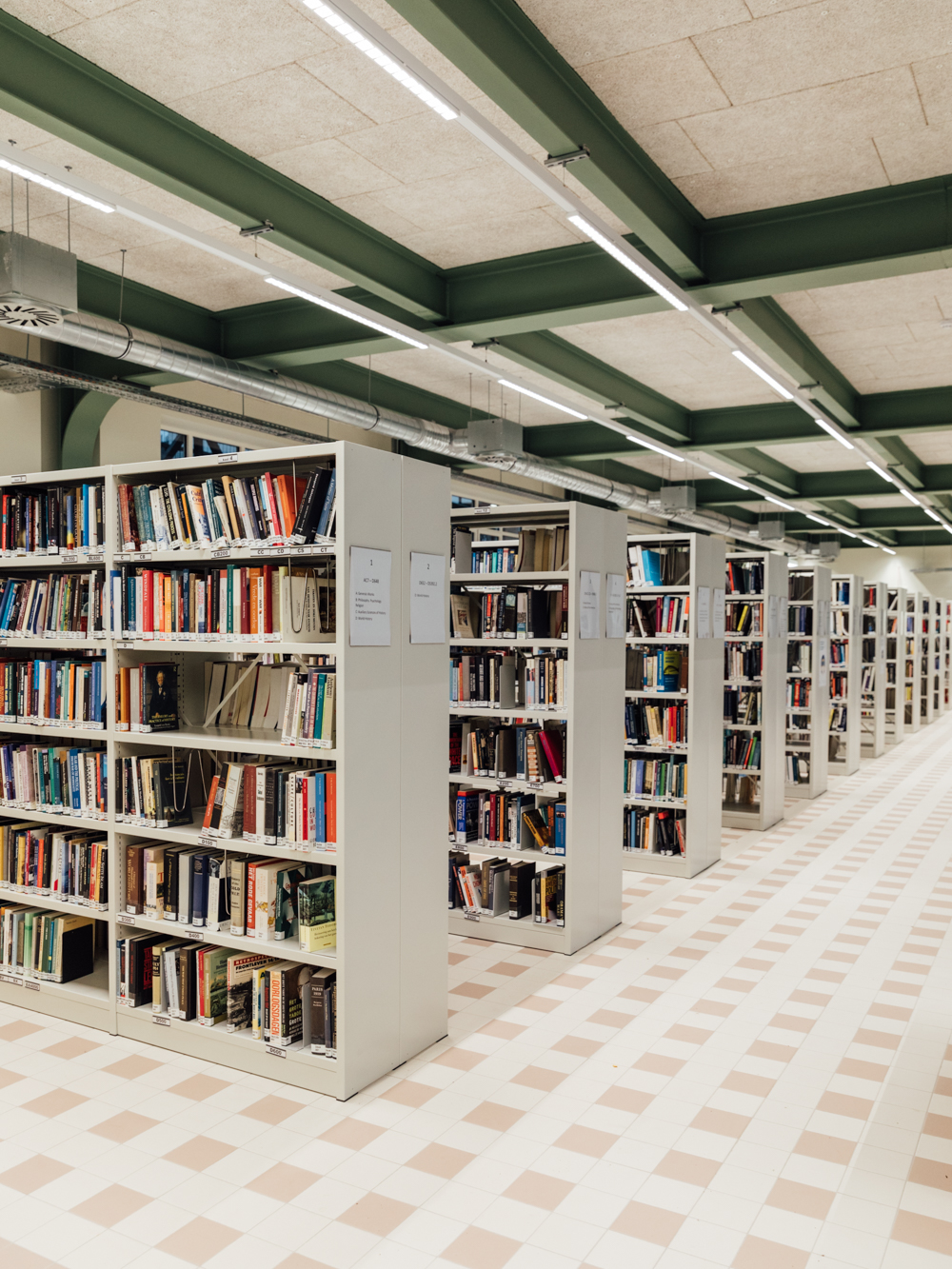 Print collection
About 15.000 books
Downstairs next to the reading room
Organized in relevant topics
Browse the shelves or surf to the UGent catalogue: lib.ugent.be
Printing and scanning
- The scanning and printing machines are downstairs in the library
- Scanning is free of charge. Log in with your student card
- Printing is possible via e-purse
- All info can and instructions be found at helpdesk.ugent.be/en/
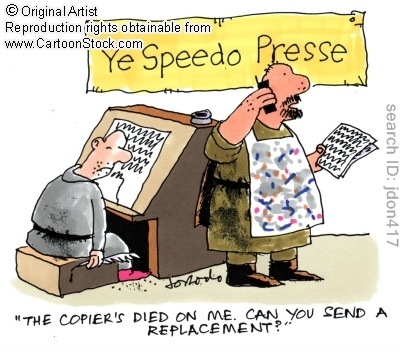